Pravila za suživot
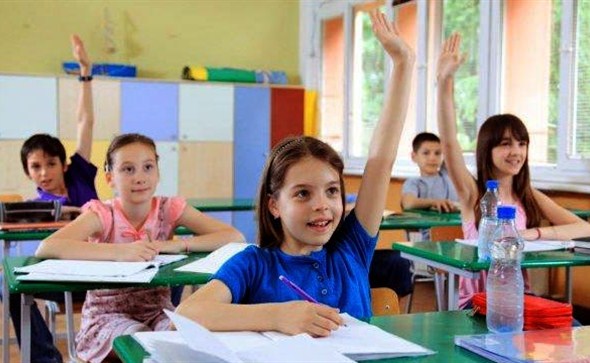 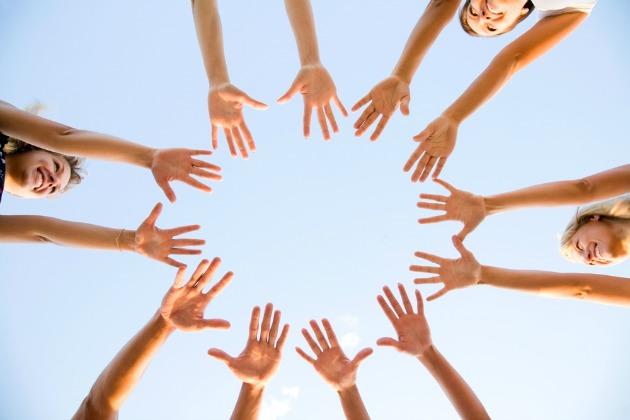 U 12
Pravila dobrih odnosa, poštovanja i zajedništva
Zašto ljudi ipak nastoje biti dobri jedni prema drugima?
Što su to „zakoni”? Zašto ljudi trebaju poštivati i živjeti u skladu sa zakonima?
Tko nam postavlja zakone?Zašto dopuštamo da nam drugi određuju zakone?
Da li i Bog nama daje kakva pravila za život?
Što je to bonton?
Što je to savjest?
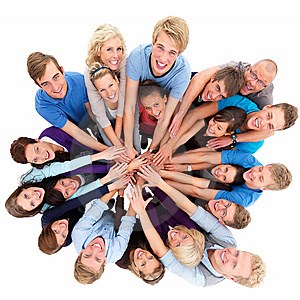 [Speaker Notes: Što je dijalog? Što je to „diskriminacija”? (U11)]
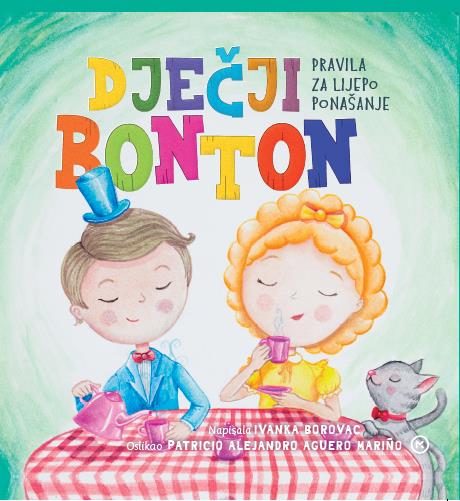 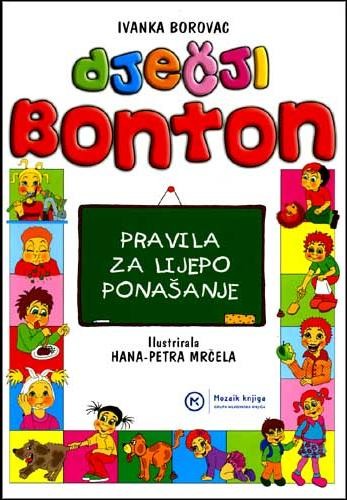 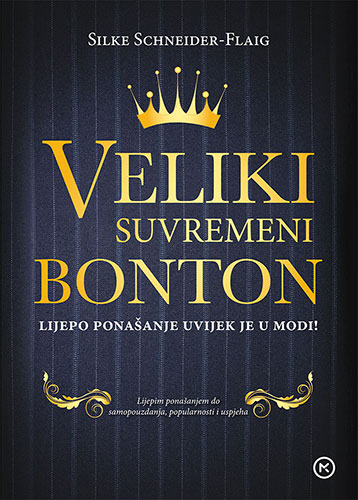 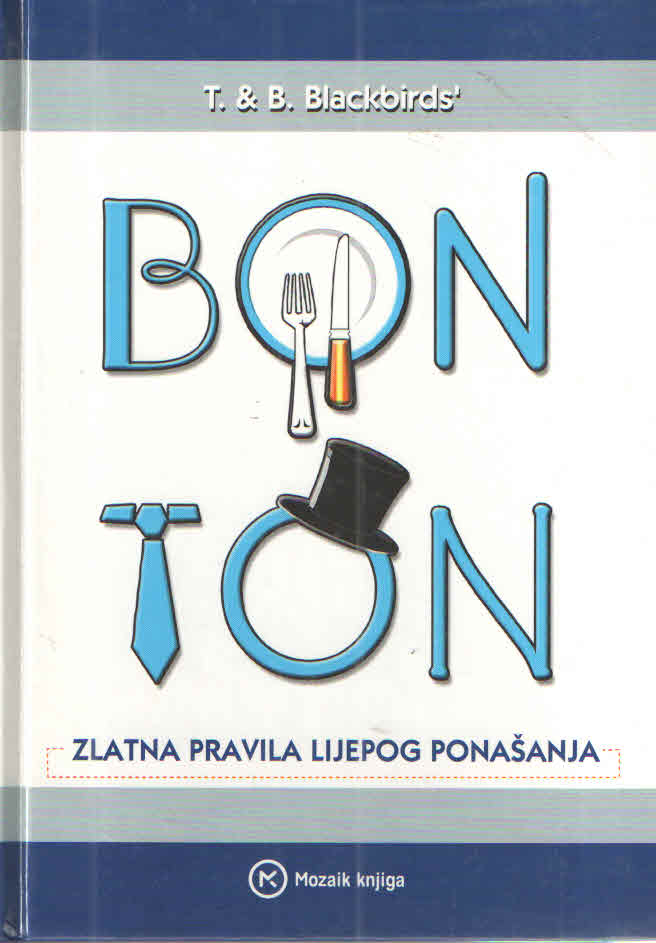 [Speaker Notes: netko je donio bonton? da pokažu u razredu.]
Pravila dobrih odnosa, poštovanja i zajedništva
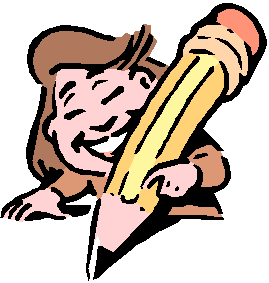 Bog želi da ljudi ______ koja su ponašanja _____,a koja ponašanja ne vode dobru. Tako nastaju _______. Ona _______ da ih se ljudi drže kako  bi _____ u zajednici (npr. u ____ ) bilo dobro i da bi se svi osjećali ______, dobro i sigurno. 
Najpoznatije je Isusovo _______
pravilo: _____________________ ____________________________.
znaju
Zlatno
svima
školi
znaju
postoje
sretno
pravila
dobra
dobra
pravila
postoje
svima
školi
sretno
Zlatno
Sve, dakle, što želite da ljudi vama čine, činite i vi njima.
 iz U12
Napravit ćemo zakon koji bi svijetu mogao osigurati pravednost i mir
Učenici se podijele u 4 grupe...
U svojoj grupi izmislite 1 (najvažnije) pravilo koje bi  poput zakona uređivalo međuljudske odnose i po kojem bi svijet postao pravedniji i ljepši.
Ta pravila od svake grupe ćemo ispisati na ploču i nakon toga glasovati za najbolje pravilo.
Predlažu se ova najbolja pravila / zakoni:
Ovdje možete upisati (utipkati) od učenika predložena pravila/zakone za sve ljude svijeta:
(Klikom ovdje otvorit će se program Notepad / Blok za pisanje u kojem možete upisivati od učenika predložena pravila.)
Glasujemo za najbolje pravilo…
Dva najbolja pravila prepišite u svoje bilježnice!
[Speaker Notes: tu se upisjuju pravila koja su učenici smislili
 - doraditi]
Čestitam mladim političarima koji su nam izmislili dva najbolja pravila tj. zakona!
Hrvatski sabor
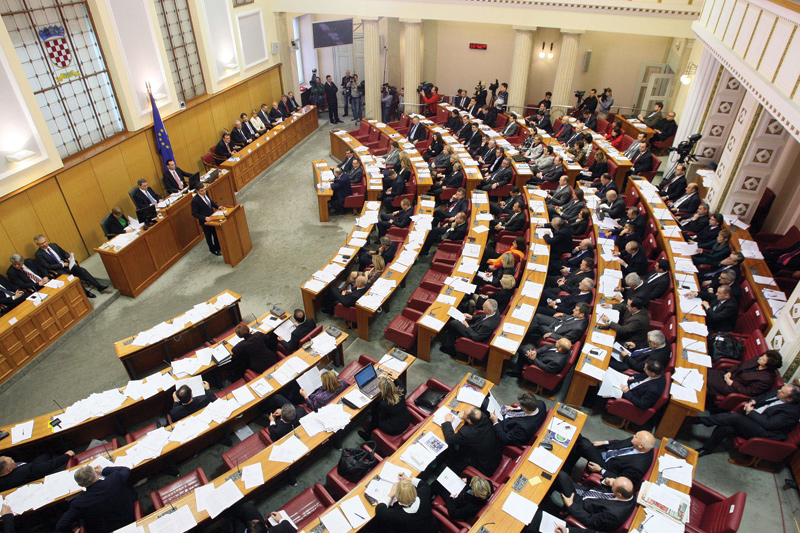 1
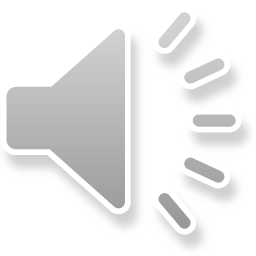 Nek' bude mir, mir sa nama,nek' bude mir, mir sa nama,nek' bude mir, mir sa nama!Nek' bude širom svijetamir Gospodnji!
10
[Speaker Notes: 114 – Nek' bude mir (1. kitica)]
2
Nek' bude mir, mir u vama,Nek' bude mir, mir u vama,Nek' bude mir, mir u vama!Nek' bude širom svijetamir Gospodnji!
11
[Speaker Notes: 114 – Nek' bude mir (2. kitica)]
3
Nek' bude mir, mir po vama,Nek' bude mir, mir po vama,Nek' bude mir, mir po vama!Nek' bude širom svijetamir Gospodnji!
12
[Speaker Notes: 114 – Nek' bude mir (3. kitica)]
4
Nek' bude mir, mir na Zemlji,Nek' bude mir, mir na Zemlji,Nek' bude mir, mir na Zemlji!Nek' bude širom svijetamir Gospodnji!
13
[Speaker Notes: 114 – Nek' bude mir (4. kitica)]